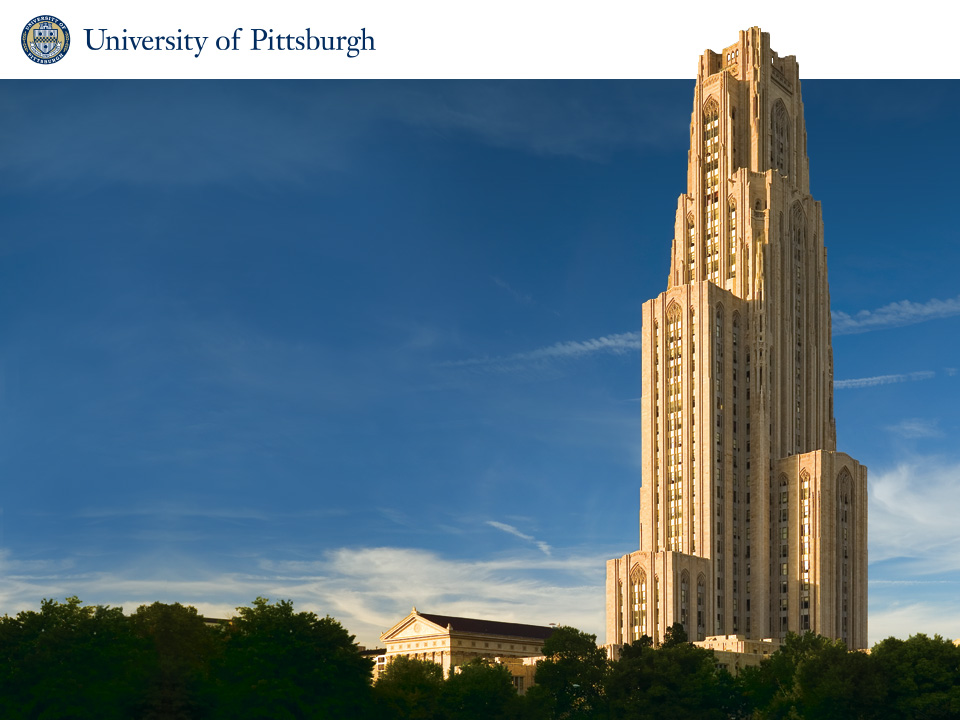 Connecting People and Place:  Improving Communities through Integrated Data SystemsChronic School Absenteeism in Pittsburgh  PA
Sabina Deitrick, PhD
University Center for Social and Urban Research
University of Pittsburgh
NNIP, 7 May 2015
IDS Team:  Feifei Ye, PhD, Caiyan Zhang, and Josh Childs
Local and national work on the importance of School Attendance
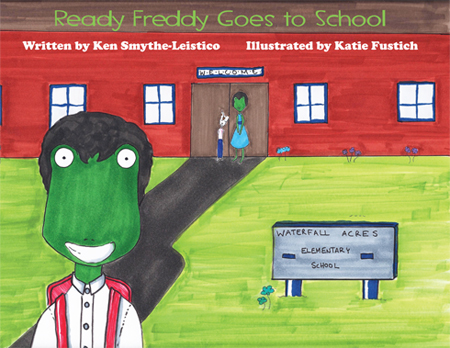 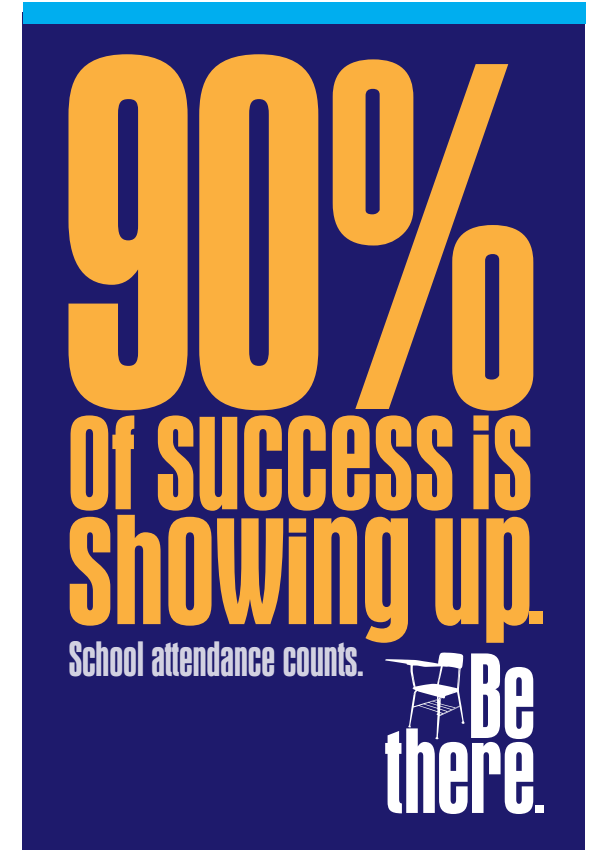 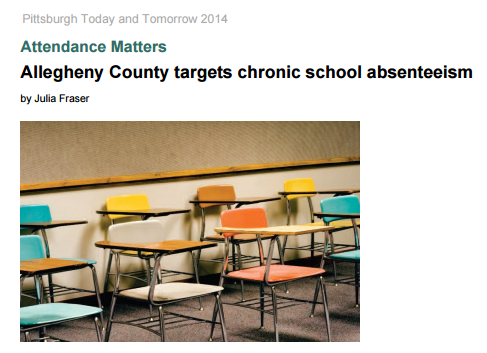 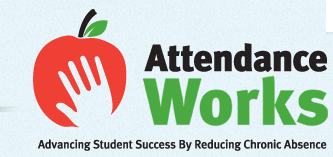 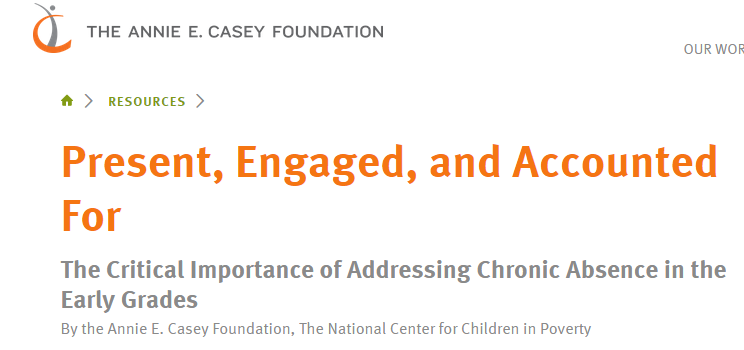 Local leader on data integration – Allegheny County Department of Human Services
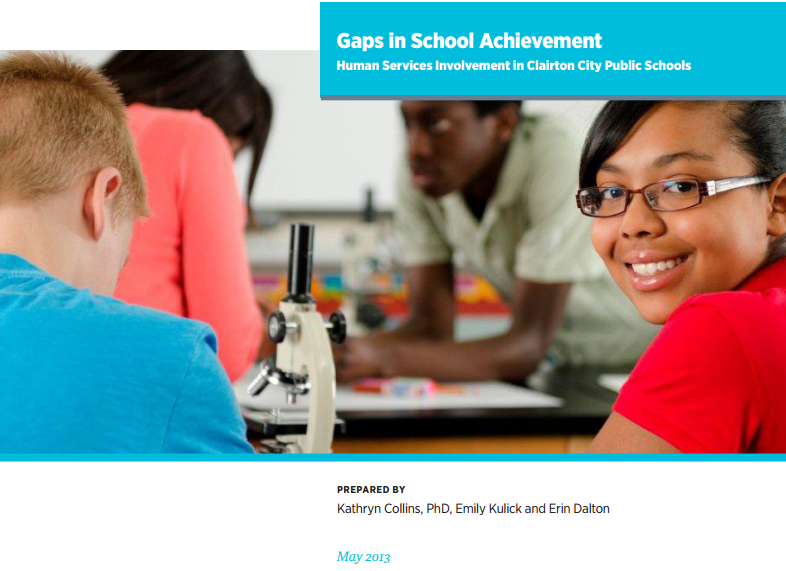 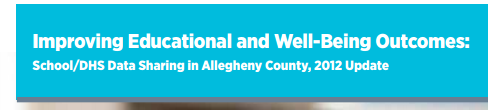 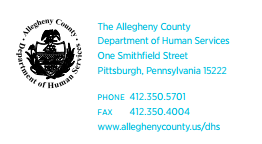 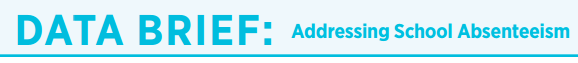 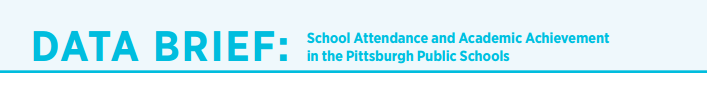 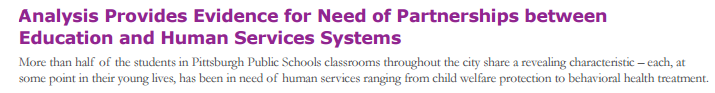 Research Question Framework
.
Connecting people and place in Pittsburgh
DHS-Children, Youth  & Families
Housing authorities
School district student data
Allegheny County government
DHS=Drug & Alcohol
Municipal government
Public Welfare – SSI, TANF, FS
DHS-Child Welfare
US Census data
DHS-Early Intervention
Allegheny County Department of Human Services Data Warehouse
University of Pittsburgh Center for Social and Urban Research  Regional Data Center
DHS-Family Support Centers
DHS Hunger & Homeless
DHS-JPO Children
Integrated data system of people, place and parcel for studying school chronic absenteeism in Pittsburgh
DHS-Mental Health
DHS-Mental Retardation & Developmental Disabilities
Data and analysis – Pittsburgh Public Schools
24,205 students included for 2013.
Chronic absence ≥ 10% excused + unexcused absences
6,129 students chronically absent in 2013, or 24.7%
First steps – CART analysis
Input advisory board
Neighborhood outreach and dissemination
Chronic Absence, Students Pittsburgh Public Schools, 2013
Factors and conditions affecting school attendance
Classification and tree analysis (CART) – Preliminary results of top predictors of chronic absence, Pittsburgh Public Schools, 2013
K – 5th grade students
6 – 12th grade students
Within-year school move(s) (PPS)
Median sales price of residential units (ACS)
Old for grade (PPS, DHS)
Percent poverty (ACS)
Violent crimes
Minority population (ACS)
Poverty (SSI,TANF, FS) (DHS)
Estimation of homeownership (UCSUR)
Within-year school move(s) (PPS)
Free lunch (PPS)
Poverty (SSI, TANF, FS) (DHS)
Median sales price of residential units (ACS)
Minority population (ACS)
Old for grade (PPS, DHS)
Percent poverty (ACS)
Estimation of homeownership (UCSUR)
Other top five predicators of chronic absenteeism, PPS by grade
DHS – Hunger and Homelessness (K, Grade 6)
DHS – Mental Health (Grades 3, 4, 5)
DHS – Children, Youth & Families (Grades 3, 8)
Public Housing (Grades 5, 12)
DHS –Juvenile Justice (Grade 7)
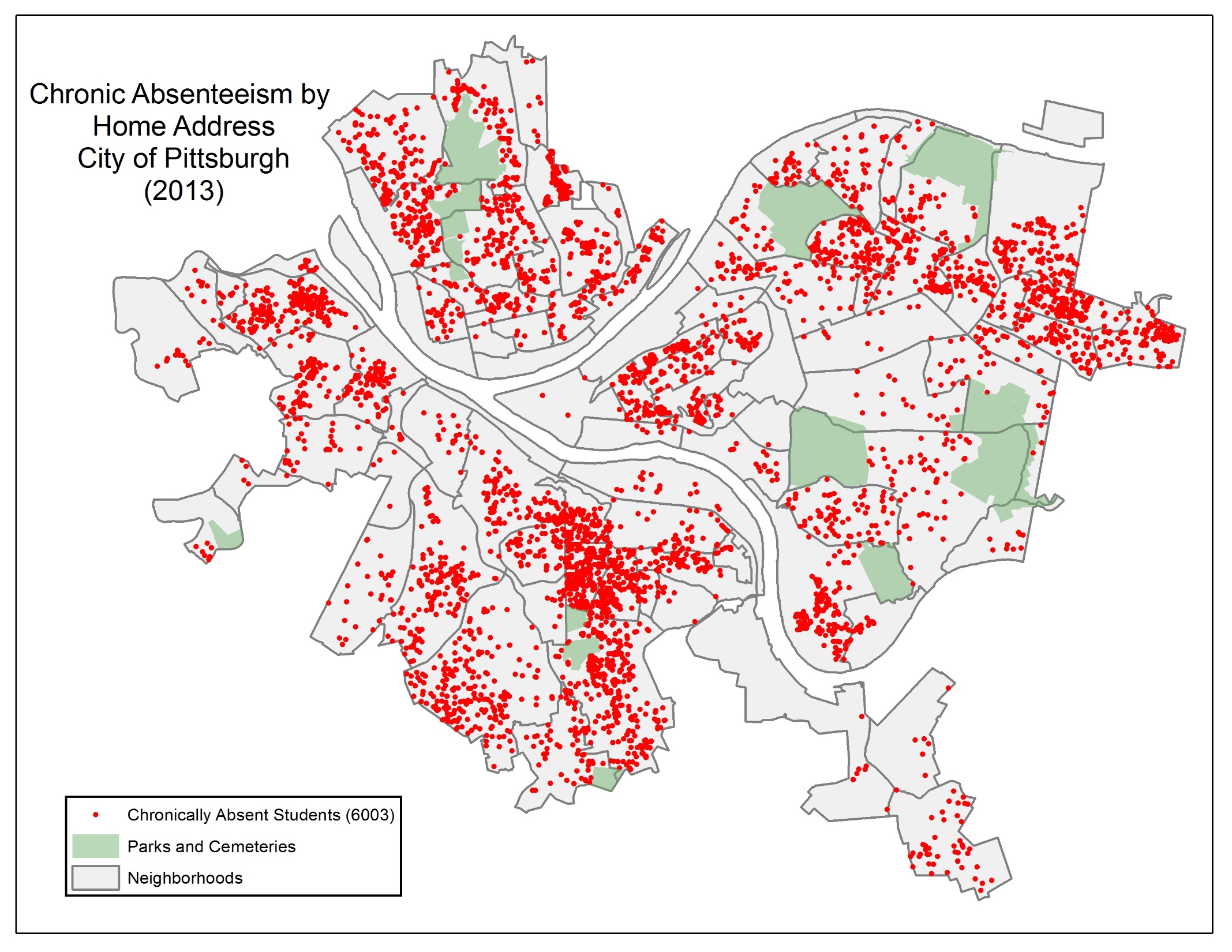